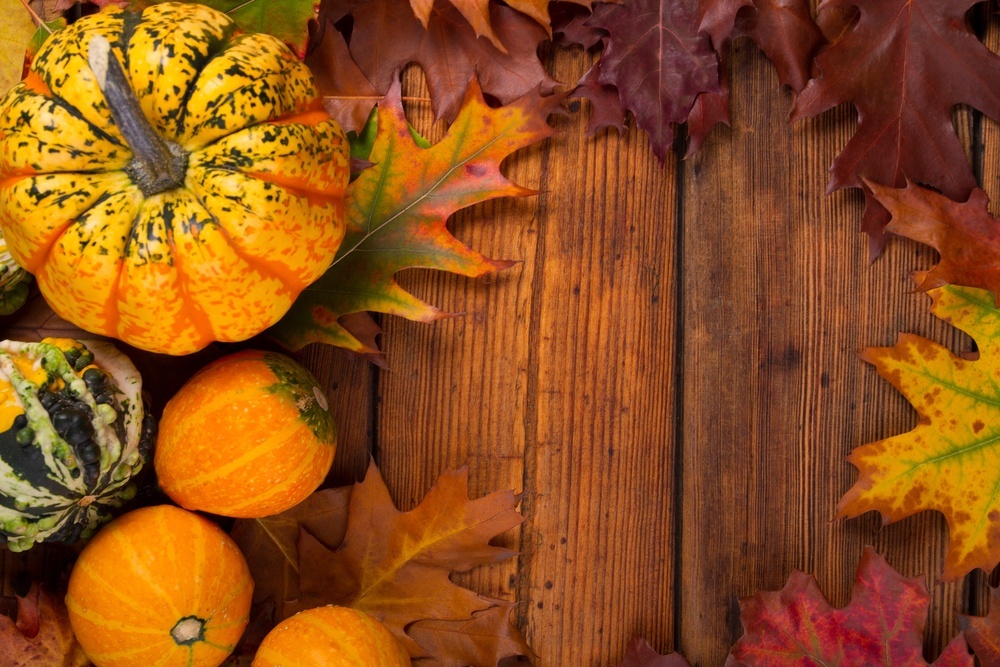 以感謝為祭
詩篇50:1-2, 12-15
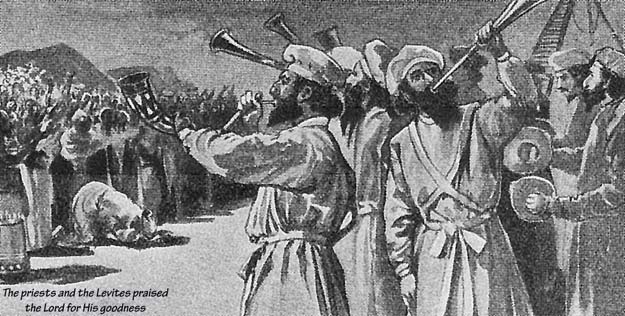 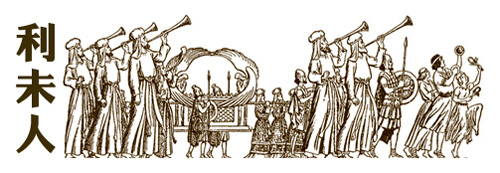